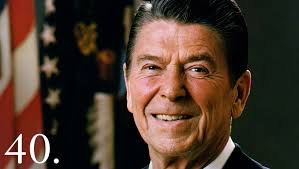 RONALD Reagan
Actor to president
Background
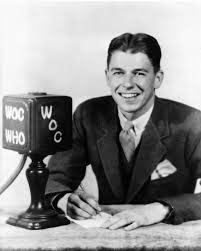 Born February 6, 1911
Tampico, Illinois 
Went to Eureka College
Studied economics and sociology
Played football 
Acted in school plays
After graduation he became a radio sports announcer
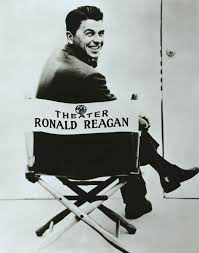 As an actor
In 1937 he started two decades of acting 
Was in 53 films

President of the Screen Actors Guild

Married second wife Nancy in 1952
https://www.youtube.com/watch?v=zoorcygKkBY
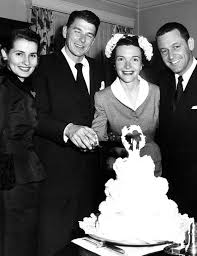 Move to Politician
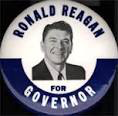 Elected California Governor in 1966
Margin of a million votes 
Was reelected in 1970
Won the Republican nomination in 1980
George Bush, Texas Congressman and United Nations Ambassador, was his running mate
Beat sitting president Jimmy Carter in 1981
President
Obtained legislation to stimulate economic growth, curb inflation, increase employment, and strengthen national defense
Reagan and Bush win a second term
A renewal of national self-confidence by 1984 helped them win
Wanted  “Peace through strength” 
Increased defense spending
Tired to make Peace with the Soviet Union
Declared war on international terrorism
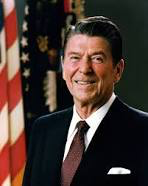 Reagan Revolution
Aimed to reinvigorate the American people and reduce their reliance upon government
In 1980 he said he wanted to "the great, confident roar of American progress and growth and optimism.”
By the end of his time in office he felt that he had done that
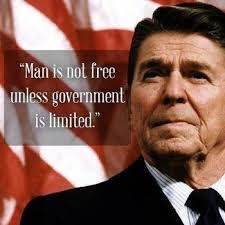 Reaganomics
In 1980 Reagan introduced a new economic plan
Supply-side A.K.A Trickle-Down economics
30% tax cuts for the rich
Congress approved 25%
Encourage the rich to spend and invest more
Create to new jobs, stimulate the economy 
Create more money for the government
Reaganomics Activity
To show how this would work I am going to hand out Skittles, some will be “rich” and have more skittles, others will be “poor” and have less
Everyone will have to pay a tax based on how many skittles they have
The “rich” will have a smaller tax
Each round everyone will pay their tax. Then the rich will get to decide how much they want to invest/spend. The rich will spend that money and it will be given to that person who will then decide what they will do with that extra money and so on and so forth till everyone has gone
This process will be repeated 5 times
Reaganomics Activity
At the end of the activity everyone will count how many skittles they have
You will then write a journal comparing and contrasting what you had in the beginning and what you had at the end. You will also write about what you learned from this experience